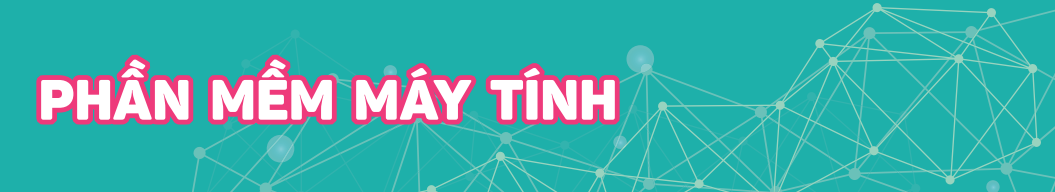 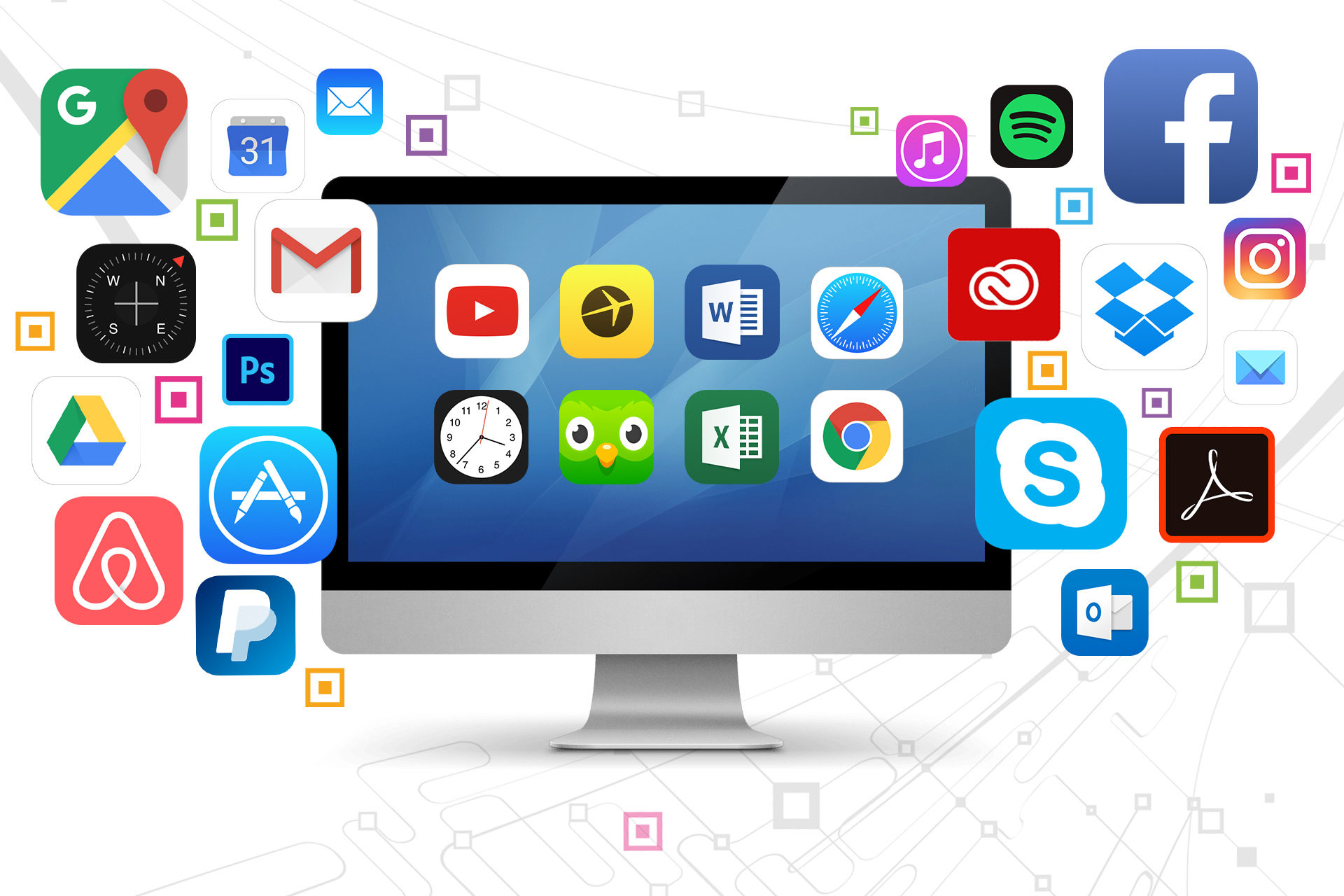 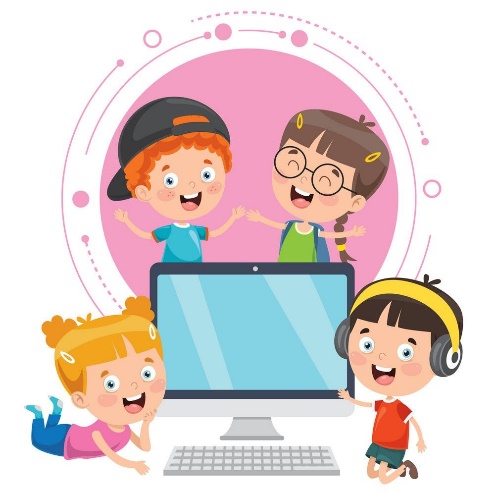 BÀI
2
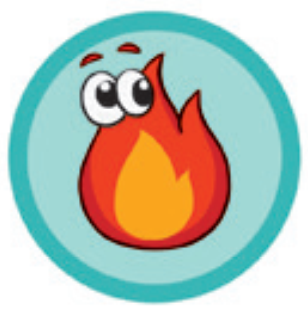 Trong dự án Sổ lưu niệm, bạn An đóng vai trò trưởng nhóm. Em hãy chọn ba công việc thể hiện chức năng điều hành nhóm của bạn An trong những công việc sau đây: 
a) Mô tả nội dung sổ lưu niệm bằng phần mềm sơ đồ tư duy. 
b) Quản lí công việc của cả nhóm, theo dõi thời gian thực hiện. 
c) Định dạng và sắp xếp các đoạn văn bản trong sổ lưu niệm. 
d) Phân công nhiệm vụ và kết nối các hoạt động của các thành viên.
e) Thiết kế bài giới thiệu sản phẩm bằng phần mềm trình chiếu.
f) Thay mặt cả nhóm, trao đổi thông tin với cô giáo và các nhóm khác.
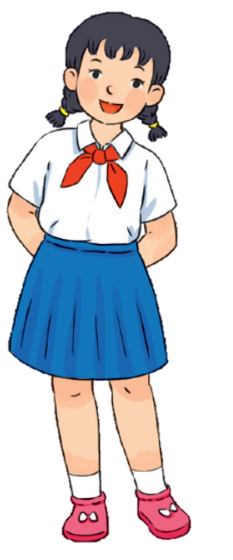 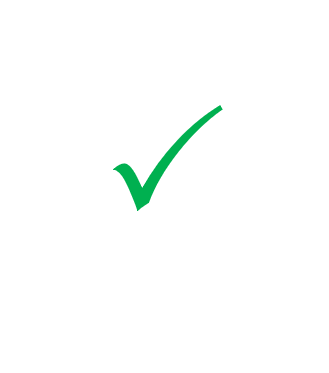 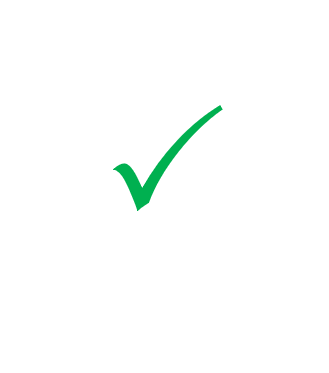 Điều hành
Hoạt động 1
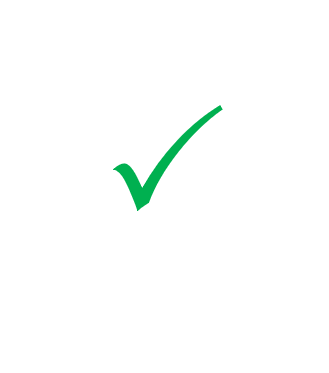 Trong dự án Sổ lưu niệm, mỗi bạn được phân công một việc cụ thể. Riêng bạn An, tuy không tham gia một việc cụ thể nào nhưng qua các hoạt động b, d và f, đã thực hiện chức năng điều phối công việc và con người, kết nối giữa nhóm dự án với bên ngoài.
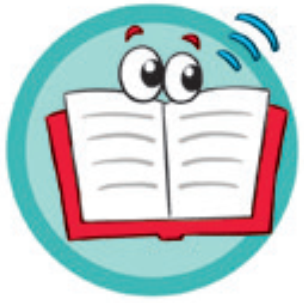 1. HỆ ĐIỀU HÀNH
Trong máy tính, hệ điều hành là phần mềm đóng vai trò kết nối giúp người sử dụng khai thác khả năng xử lí của máy tính. 
Máy tính cần có hệ điều hành để hoạt động. Nếu không có hệ điều hành, máy tính chỉ là một khối kim loại và dây dẫn, chẳng hoạt động gì.
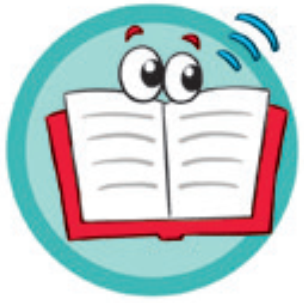 Những chức năng cơ bản của hệ điều hành là:
Quản lí các thiết bị và dữ liệu của máy tính, điều khiển chúng phối hợp hoạt động nhịp nhàng với nhau. 
Cung cấp và quản lí môi trường trao đổi thông tin (giao diện) giữa người sử dụng và máy tính. 
Cung cấp, quản lý môi trường cho phép người sử dụng chạy các phần mềm ứng dụng trên máy tính.
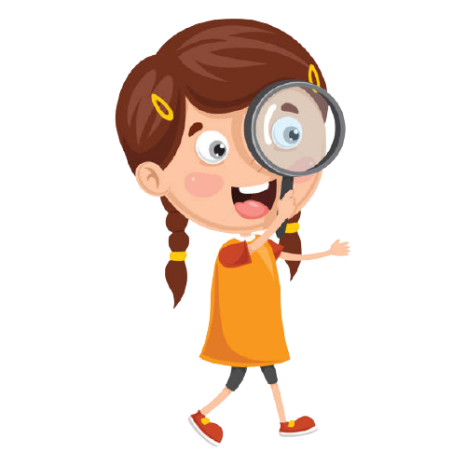 Không chỉ máy tính cần phải có hệ điều hành mà điện thoại thông minh hay máy tính bảng cũng cần phải cài đặt hệ điều hành để có thể cài đặt và chạy những ứng dụng khác.
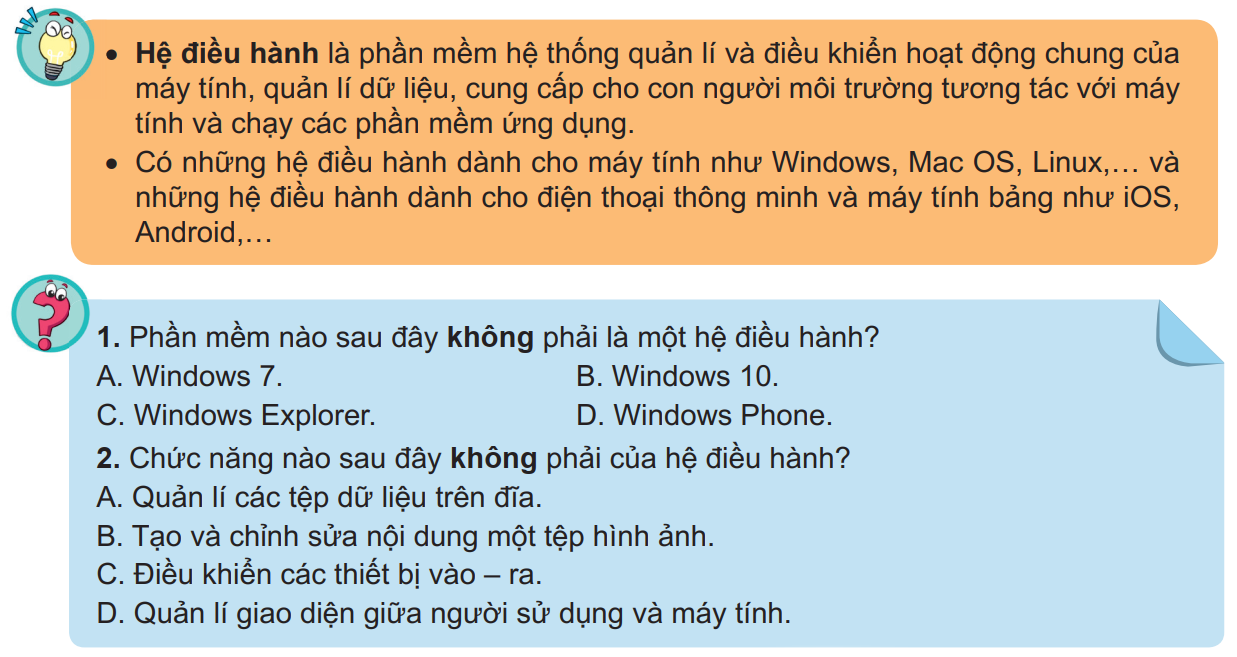 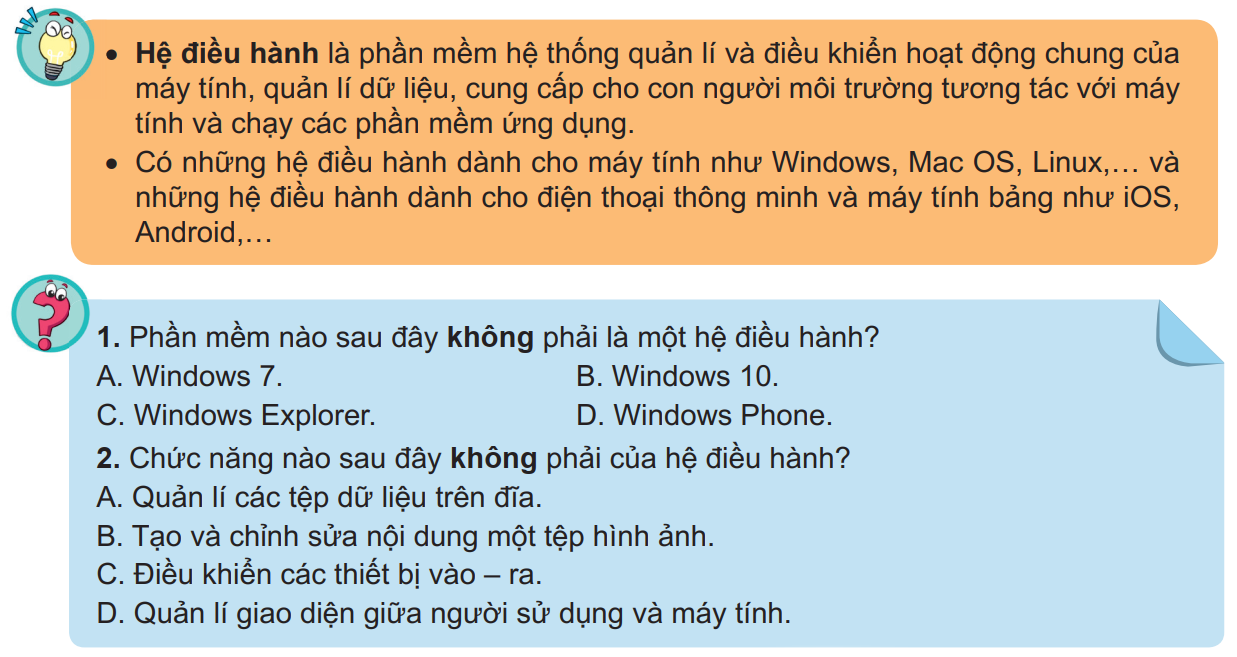 BÀI TẬP
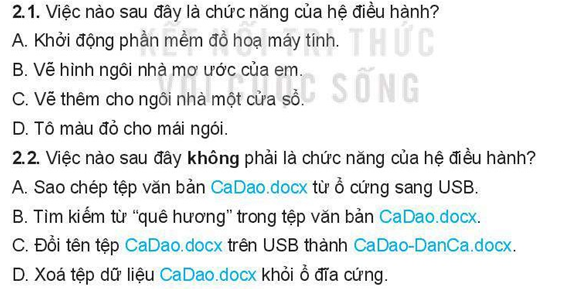 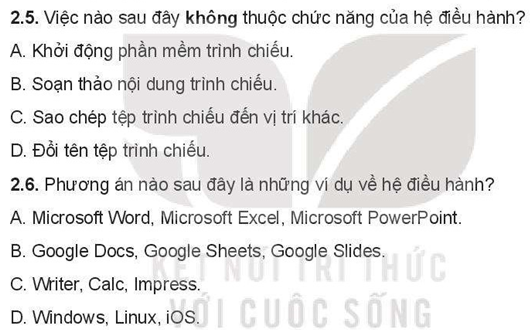 2.3.
2.4.
2. PHẦN MỀM ỨNG DỤNG
Em hãy ghép mỗi loại tệp ở cột bên trái với một phần mở rộng tệp phù hợp ở cột bên phải.
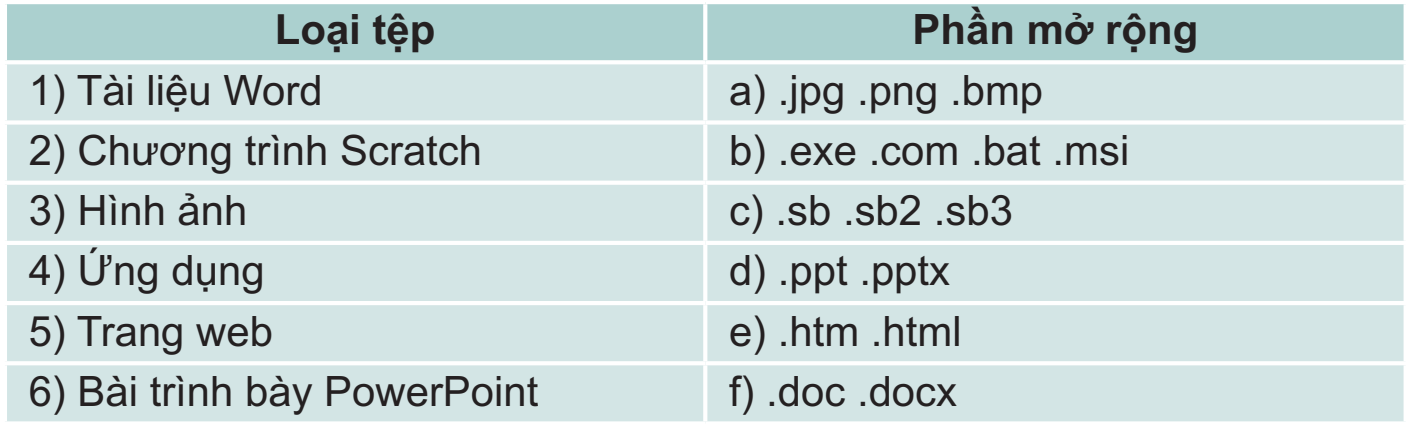 Loại tệp và phần mở rộng
Hoạt động 2
Phần mềm ứng dụng giúp con người thực hiện những công việc cụ thể, thể hiện được lợi ích của máy tính.
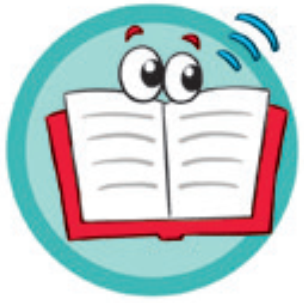 Có những phần mềm được chạy trực tuyến từ Internet nhưng cũng có phần mềm cần phải cài đặt lên đĩa cứng mới có thể dùng được.
Mỗi phần mềm ứng dụng hỗ trợ tạo và xử lí một số loại dữ liệu nhất định, với định dạng tệp riêng, được nhận ra nhờ phần mở rộng. Phần mở rộng gồm những kí tự sau dấu chấm cuối cùng trong tên tệp.
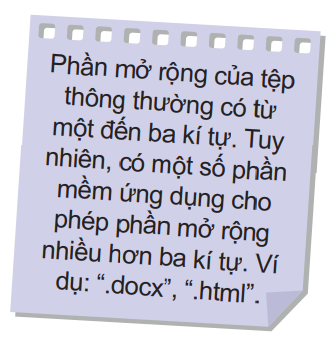 Ví dụ: Một tệp có tên "TapLamVan" với phần mở rộng là ".doc" được hiển thị dưới dạng "TapLamVan.doc". Loại tệp “.doc” cho hệ điều hành của máy tính biết rằng đó là tệp văn bản và có thể được mở và chỉnh sửa trong phần mềm soạn thảo văn bản Microsoft Word.
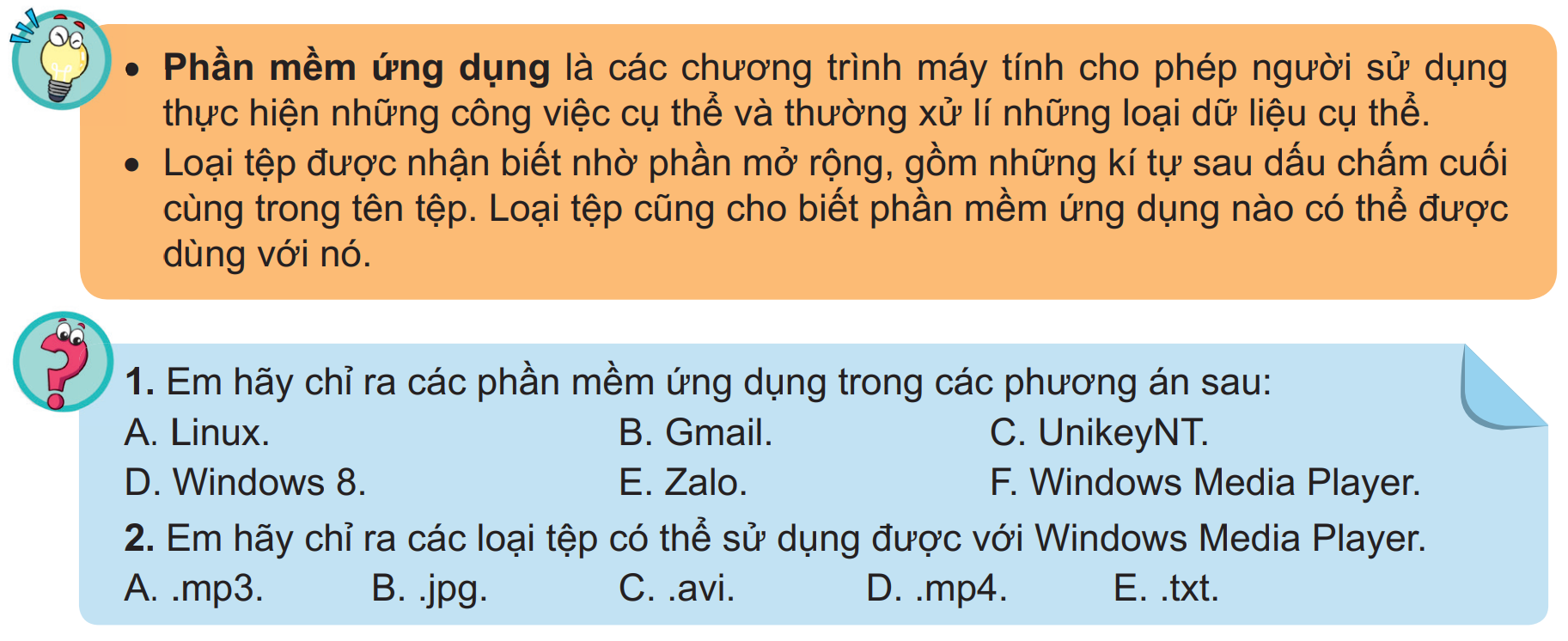 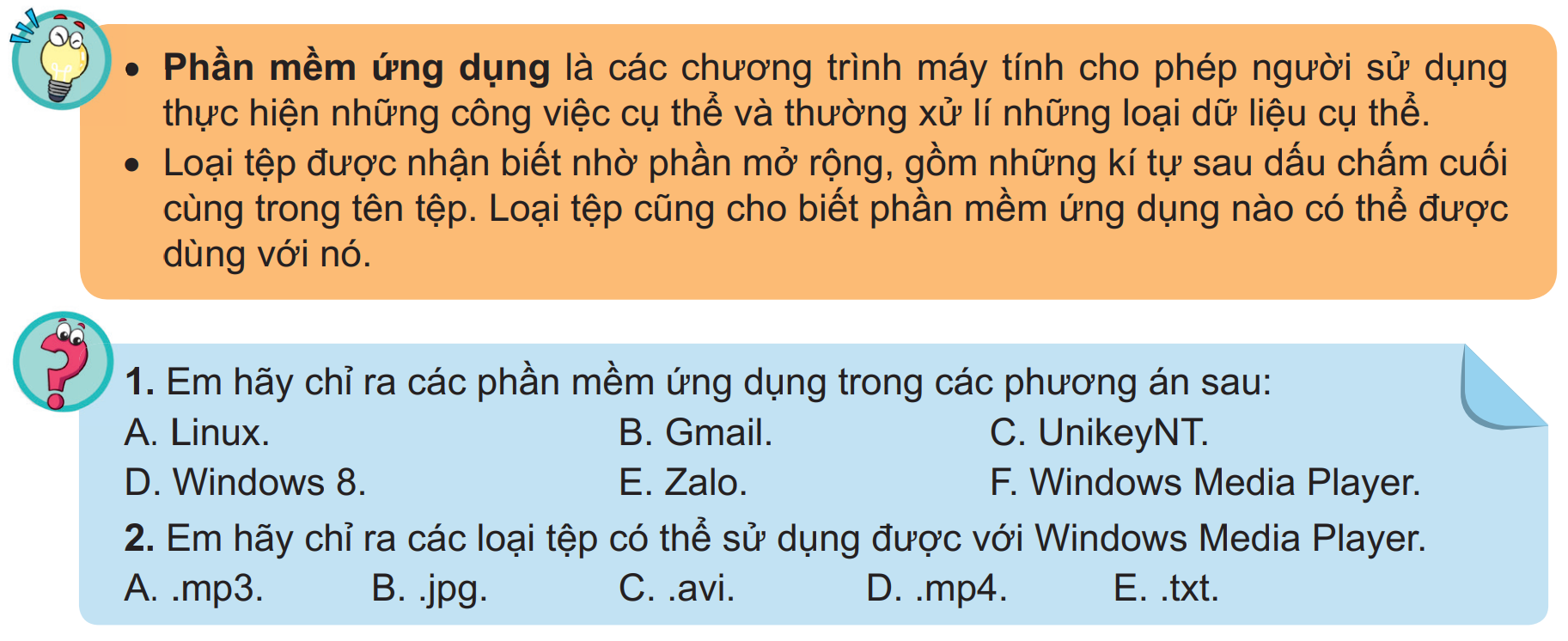 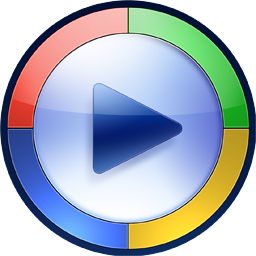 Mặc dù cùng là phần mềm, nhưng hệ điều hành và phần mềm ứng dụng có vai trò khác nhau đối với sự vận hành của máy tính.
• Hệ điều hành là phần mềm được sử dụng để quản lí các thành phần của máy tính và điều khiển máy tính hoạt động.
• Phần mềm ứng dụng được dùng để thực hiện yêu cầu xử lí thông tin cụ thể của người sử dụng.
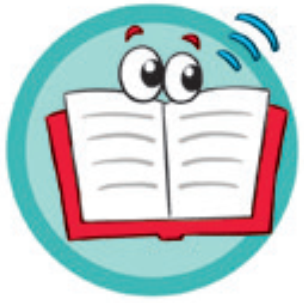 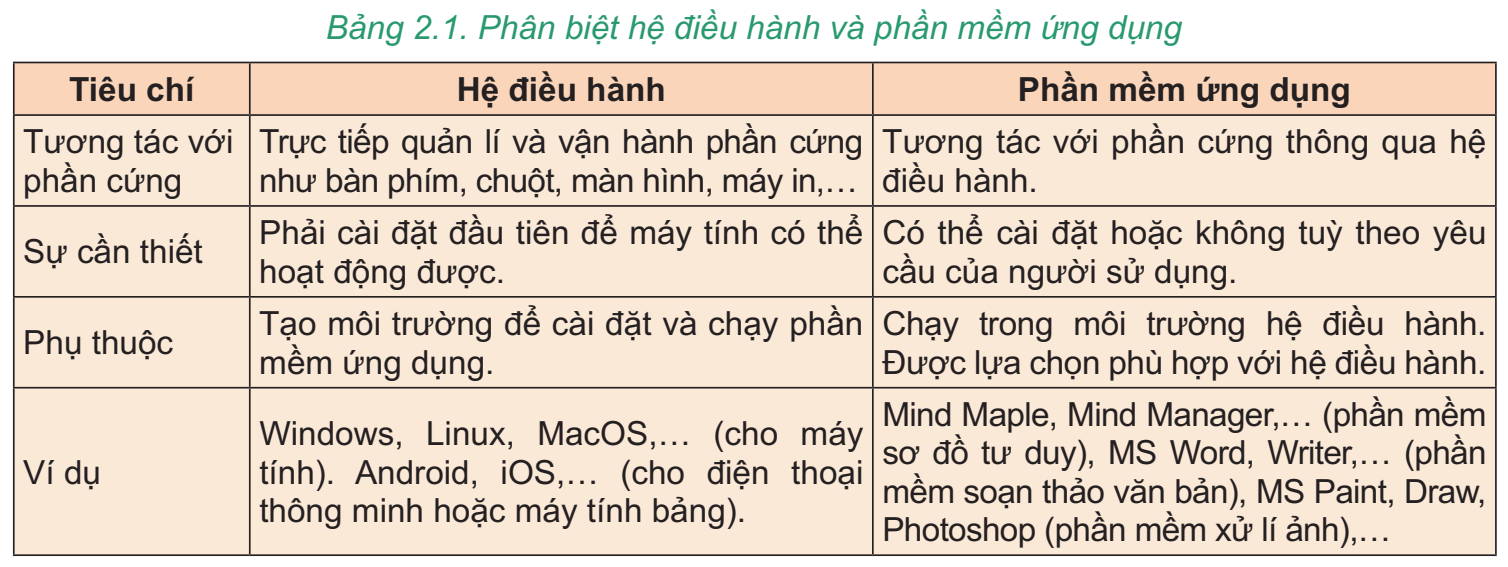 BÀI TẬP
Câu 1: Việc nào sau đây là chức năng của phần mềm ứng dụng?
A. Tải tệp phông chữ từ Internet xuống thư mục Download của máy tính.
B. Sao chép tệp phông chữ từ thư mục Download sang thư mục Fonfs.
C. Xoá tệp phông chữ khỏi thư mục Download của máy tính.
D. Thay đổi phông chữ cho một đoạn văn bản từ Times New Roman sang Arial.
Câu 2: Em hãy chọn phương án đúng nói về quan hệ phụ thuộc giữa hệ điều hành và phân mêm ứng dụng.
A. Hệ điều hành phụ thuộc vào phần mềm ứng dụng.
B. Phần mềm ứng dụng phụ thuộc vào hệ điều hành.
C. Hệ điều hành và phần mềm ứng dụng phụ thuộc nhau theo cả hai chiều.
D. Hệ điều hành và phần mềm ứng dụng độc lập, không phụ thuộc gì nhau.
Câu 3: Việc nào sau đây là chức năng của hệ điều hành?
A. Sửa nội dung của sơ đề tư duy.
B. Sửa ngày giờ của máy tính.
C. Sửa hiệu ứng của tệp trình chiếu.
D. Sửa định dạng của bảng trong tệp văn bản. 
Câu 4: Phương án nào sau đây là phần mở rộng của tệp dữ liệu âm thanh?
A. .sb3. 		B. mp3.		C. .avi. 		D. .com.
Câu 5: Phương án nào sau đây là phần mở rộng của tệp chương trình máy tính? 
A. .docx, .rtí,.odt. 			B. .pptx, .ppt, .odp.
C. .xlsx, .csv, .ods. 			D. .com, .exe, .msi.
Câu 6: Đâu không phải là tên của hệ điều hành?
A. Scratch 3.0		B. Window 10		    C. IOS		D. Linux
Câu 7: Phần mềm ứng dụng là:
A. Chương trình được cài đặt đầu tiên vào máy tính
B. Chương trình máy tính hỗ trợ con người xử lí công việc trên máy tính
C. Các thiết bị như: chuột, bàn phím, máy tính
D. Tất cả các đáp án trên
Câu 8: Phần mềm cần cài đặt đầu tiên vào máy tính để máy tính hoạt động được có thể là:
A. MS Word
B. MS PowerPoint
C. Window 10
D. Google Chrome
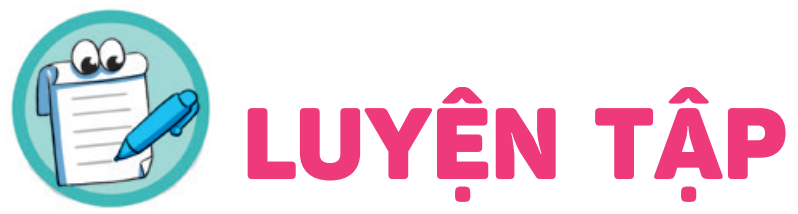 1. Em hãy nêu các chức năng của hệ điều hành. 
2. Phát biểu nào sau đây là sai? 
A. Người sử dụng xử lí những yêu cầu cụ thể bằng phần mềm ứng dụng. 
B. Để phần mềm ứng dụng chạy được trên máy tính phải có hệ điều hành. 
C. Để máy tính hoạt động được phải có phần mềm ứng dụng. 
D. Để máy tính hoạt động được phải có hệ điều hành.
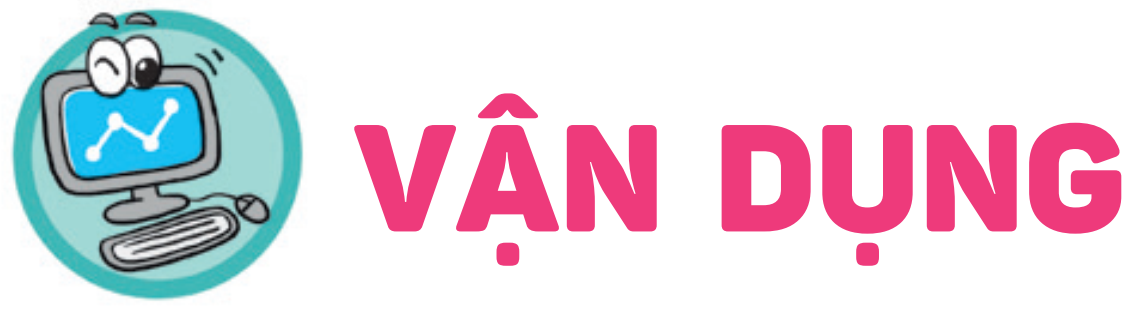 Khi tải Scratch để cài đặt lên máy tính, tại sao cần phải chọn phiên bản phù hợp với hệ điều hành trên máy tính của em?
L
L
LOVE
TẠM BIỆT VÀ HẸN GẶP LẠI
G
PIRCE
L
S
T
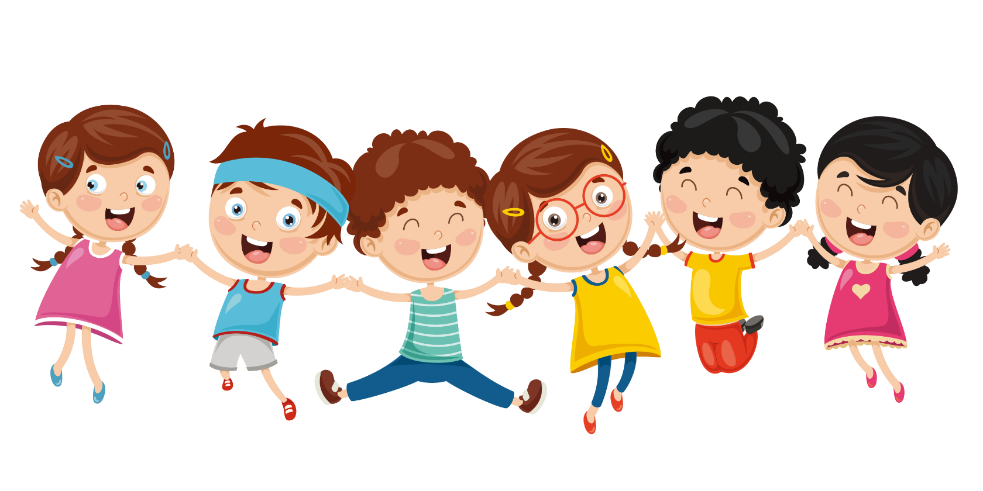 H
L